N44 Equilibrium Constant & Quotient

N44 Equilibrium Constant & Quotient

Target: I can mathematically determine if a reaction is at equilibrium or not.

Link to YouTube Presentation: https://youtu.be/stWybrjoM3w
Product or reactant favored?
Once equilibrium is reached, you may have more products present, or you may have more reactants present.
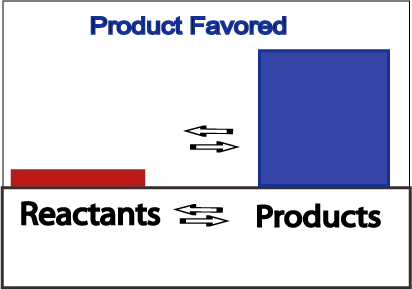 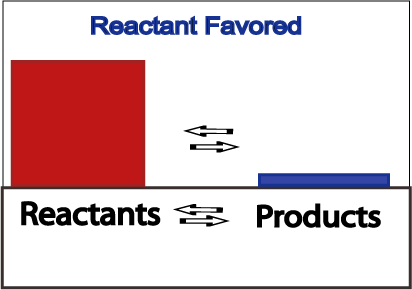 Product Favored or Reactant Favored?
Calculating Keq
* Remember how solids and liquids don’t factor into equilibrium? They don’t have true concentrations so there is nowhere to plug them into this equation is there!
Still simplified, there is an additional part that we wont use that helps “fix” the units so Keq can have no units. Don’t worry about it!
Practice Problem:
Equilibrium expression is the same thing as the Law of Mass Action! 
Assume forward reaction…but what if asked for backwards Rxn?
Don’t even bother writing the equation flipped! Just flip your Law of Mass Action!
What if I have pressures not [  ] ?
How can you tell if it is at equilibrium or not?
Calculate the values you have, and compare them to the Keq value
 Reaction Quotient is what it is called if it isn’t at equilibrium
So what does q tell you?
K = Q then you are at equilibrium!
K < Q you have too many products!
 SHIFT LEFT until you make enough reactants to get back to equilibrium 
Reverse reaction will proceed faster until at equilibrium!
K > Q you have too many reactants!
 SHIFT RIGHT until you make enough product to get back to equilibrium 
Forward reaction will proceed faster until at equilibrium!
Why do we care about keq ?
Knowing Keq allows you to solve for:
Which combos of [  ]s would reach an equilibrium position
Whether or not your given [  ]s are at an equilibrium point by comparing to Q
If you can compare K and Q then you can predict which way it needs to shift to reach equilibrium
Practice Problem
Given the equation X(g) ↔ Y(g) + 2 Z(g). At a particular temperature, K = 1.4 x 103. If you mixed 1.2 mol Y,      0.070 mol Z, and 0.003 mol X in a 1-L container,             in which direction would the reaction initially proceed?
Things that change Keq
These things DON’T CHANGE Keq
Changing Concentrations
Changing Pressures
Adding Solids or Liquids
Adding Catalysts
These things DO CHANGE Keq
Temperature
Equilibrium Constant versus “Equilibrium Point”
The constant, Keq, is the actual NUMBER you get from your Law of Mass Action. 
ONE Keq PER TEMPERATURE!

The “Equilibrium Point” is the combination of  SPECIFIC CONCENTRATIONS you plug in that get you the Keq number for that temperature.
LOTS of combinations that can get you Keq per temperature
Equilibrium Constant versus “Equilibrium Point”
K = 2

Lots of  different “equilibrium points” will get you that same number!
Can it change anything?
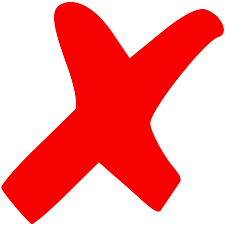 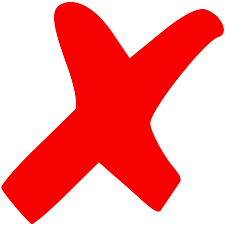 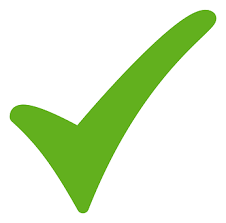 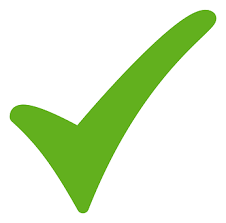 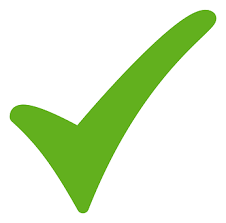 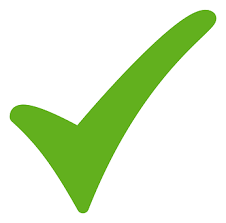 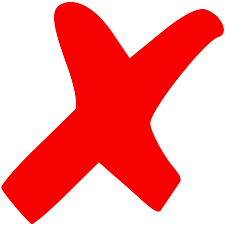 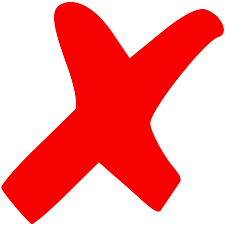 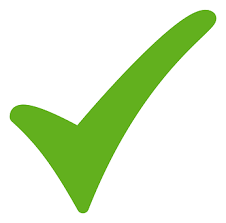 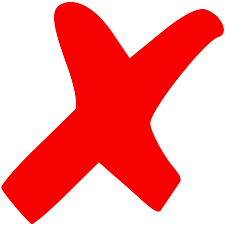 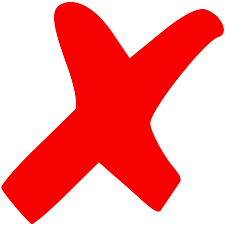 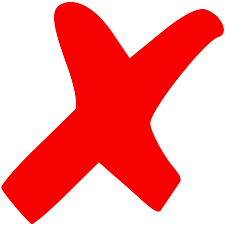 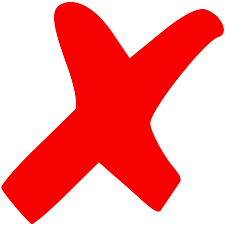 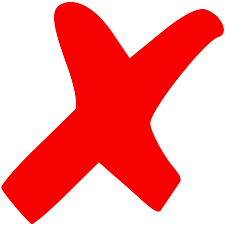 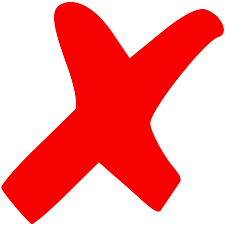 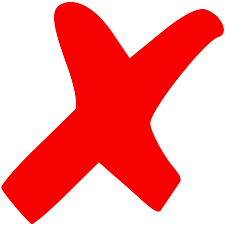 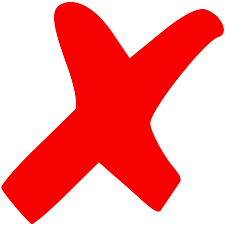 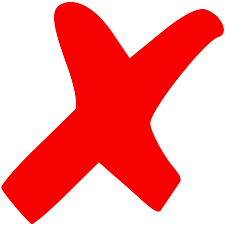 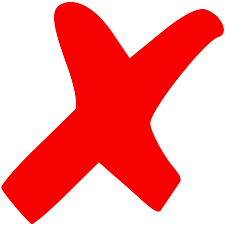 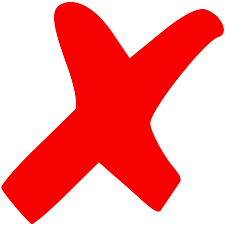 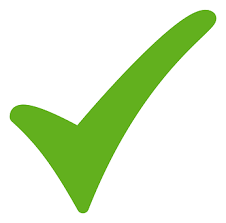 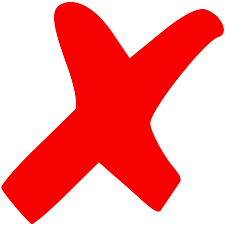 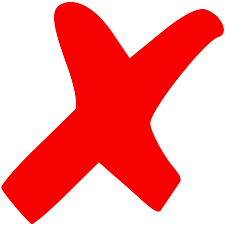 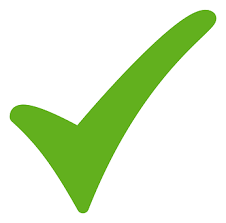 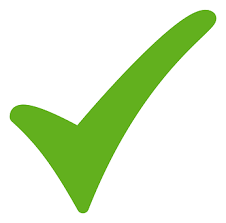 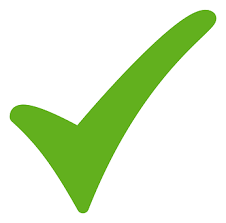 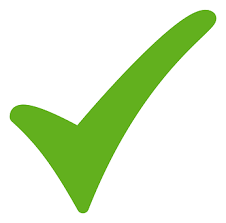 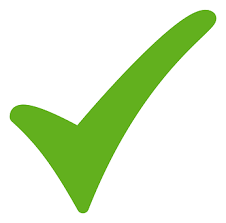 YouTube link to Presentation
https://youtu.be/stWybrjoM3w